Unit 14 Section 2: Lifestyle Assessment
Questionnaire & consultation
Targeted learning aims
Learning outcome 2
Be able to assess the lifestyle of a selected individual.
Introduction
To provide advice on lifestyle improvement and plan a related activity programme you must be able to assess the lifestyle of an individual
Using a questionnaire can assess the five lifestyle factors.
What is lifestyle?
Why assess?
Collect information of clients strengths and areas of improvement
Helps to establish realistic goals
Helps to avoid injury
Testing initial fitness levels is a useful benchmark against which progress can be measured with continued testing  providing motivating feedback.
Levels of physical activity
How much do they do at present? Historical?
What kind of exercise?
Effort level?
Duration per week?
Strength activities?
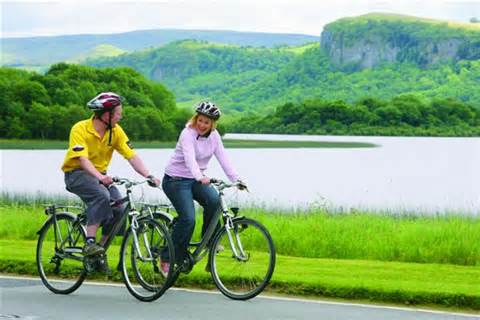 http://2.bp.blogspot.com/-6_V47QJXIIY/T7lNk9Nf6_I/AAAAAAAAAYI/tfA5DpYHBzg/s1600/Cycling+.jpg
Alcohol consumption
Volume (units) per day / per week?
Frequency of consumption (how many days a week?)
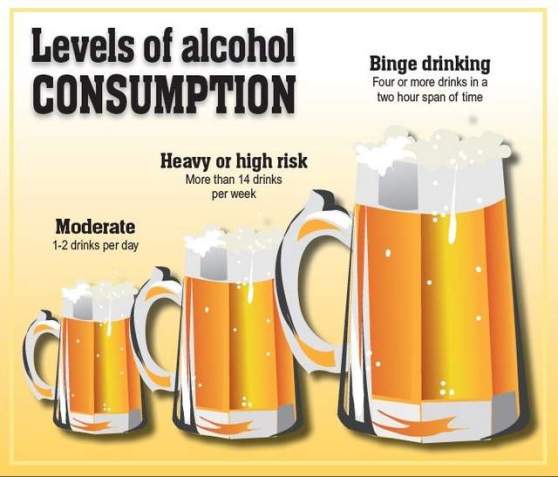 http://www.blogs.va.gov/VAntage/wp-content/uploads/2013/06/Levels-of-alcohol-consumption-Photo-1-2.jpg
Smoking
Type of smoking? (cigarettes, cigars, pipe)
Duration of smoking? (number of years)
Volume? (amount per day)

If previous smoker find out previous habits.
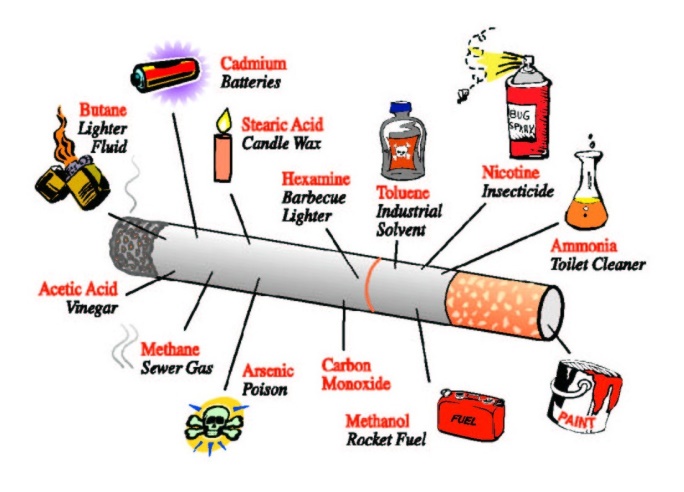 http://www.altbehave.com/wp-content/uploads/2010/10/smokingcessation.jpg
Stress levels
Major life events and recent changes in personal situation (e.g. marriage, divorce, bereavement, loss of job etc)
Recent health status
Eating habits
Sleep patterns
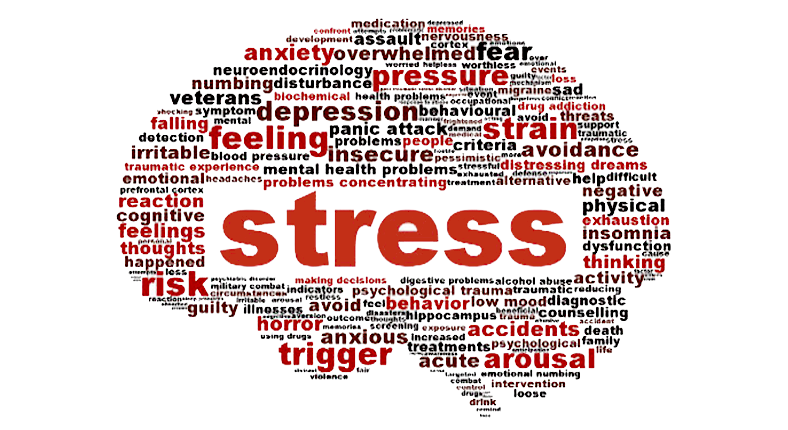 http://users2.unimi.it/fens_stress/images/Sl_StressBrain.png
Diet
Balanced? (50% Carbohydrates, 30% fats, 20% proteins, Vitamins and minerals (5-9 a day fruit and veg), Low added sugar, Low saturated fat)
24 diet recall?
3 meals per day?
2-2.5 litres of water per day?
Preparation of food?
Types of meals? 
Size of meals?
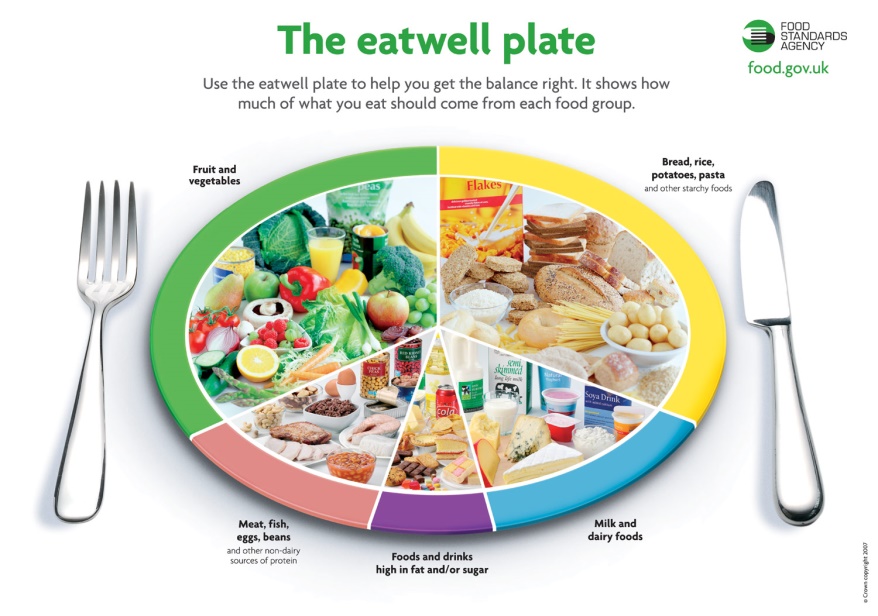 http://www.fussyfoodie.co.uk/foodie/wp-content/uploads/eatwellplate.jpg
Coronary Heart Disease Risk Factors
Leading cause of death in industrialised countries

Classified into two types:
Angina and heart attacks (myocardial infarction)

Occur due to narrowing of arteries carrying blood to heart, usually due to fatty substances.

Angina – a severe pain in the chest brought on by exertion such as exercise and relieved by rest and medication.

Heart Attack – due to an obstruction of a coronary artery either as fatty substances or a blood clot.
Lifestyle factors that increase the risk of CHD
A diet high in saturated fats
Diet high in table salt
Obesity
Smoking
Excess alcohol consumption
Older age
Male gender
High blood pressure
Type 2 diabetes
If a person has a high risk of CHD, they should be referred to a GP before they start training
What to include?
Personal details – name, address, date of birth, gender, tel no, email, 
Fitness goals – what? How long?
Physical activity level - Current fitness level/training status and history
Diet – what kinds of food? Special diet? Supplements?
Other Lifestyle factors – alcohol, smoking, stress, 
Past and current medical history – diabetes, high cholesterol, high blood pressure, asthma, heart problems, chest pains, epilepsy, osteoporosis, previous/current injuries/operations, pregnancy
Family medical history (parents and grandparents)
Measure body composition
Current medication
Other Comments
Signed/Date
Data Protection Act
Under the Data Protection Act, clients have the right to have inaccurate data corrected, destroyed, blocked or erased. They may seek compensation for any damage or distress caused by you by such inaccuracy. Inaccurate data means information that is incorrect or misleading about any matter of fact. 
The Act also governs the way in which you may use the personal information given to you, and clients have the right to require you to stop, or not to begin, using their personal information for direct marketing purposes.
Client consultation
Builds relationship between tester and client. May take up to an hour and should include:
Record of personal details e.g. name, contact number, GP’s name
Identifying and setting client’s goals
Lifestyle evaluation
Health evaluation
Listing medications taken
Obtaining informed consent
Health-related tests
Setting your aims as tester
Client consultation
Questioning Further 
some clients may need further questioning to gather further info
You may need clarification of some details
Health-based / Fitness- based Test results might have alerted you to other issues
Quiet environment with no distractions
Do not baffle with science or technical jargon

Listening
You should be able to identify any issues that are not obvious at first just by listening
Client consultation
Non-verbal communication 
93% of all communication is non-verbal
Based on body language

Client confidentiality
Anyone involved in health screening and fitness testing has a duty of confidentiality regarding clients
Personal information should be kept in a secure place
You should not pass on any personal information to anyone else without that person’s permission
Case study
Ben, 53
Smoker 7 a day and since 18.
Engineer (desk job), 45 hours a week, no high stress level
Drinks 2 pints a day most days maybe not on Sunday.
Takeaways twice a week, likes cakes but tries to be healthy by eating fruit and no fried food. If I work late I tend to have microwave meals.
Moderate swimming 20 minutes twice a week and sometimes 5 a side footie for 1 hour on a Monday.

Identify and describe Ben’s strengths and areas of improvement. 
Also explain each one saying why they are strengths and areas of improvement. To be able to explain, compare physical activity levels with national guidelines, compare alcohol consumption with national guidelines, assess stress levels, assess smoking habits and assess the diet of the individual against guidelines

Write model answers to show your interpretation of Ben’s lifestyle assessment.